Charter School Renewal Process
July 24, 2020
Goals
To understand the multi-step process of charter renewal

To understand what information and data SPCSA staff will use when making renewal recommendations
Charter School Lifecycle
Alpine Academy

Elko Institute for Academic Achievement

Equipo Academy

Silver Sands Montessori
Renewal Timeline and Key Dates
Note: schools have the option to respond to the performance report, but it is not required.
What information and data is used to inform renewal recommendations?
All of this information is important when assessing the performance of the charter school over the term, and includes any Notices issued by the Authority.



NRS 388A.285 
NAC 388A.415
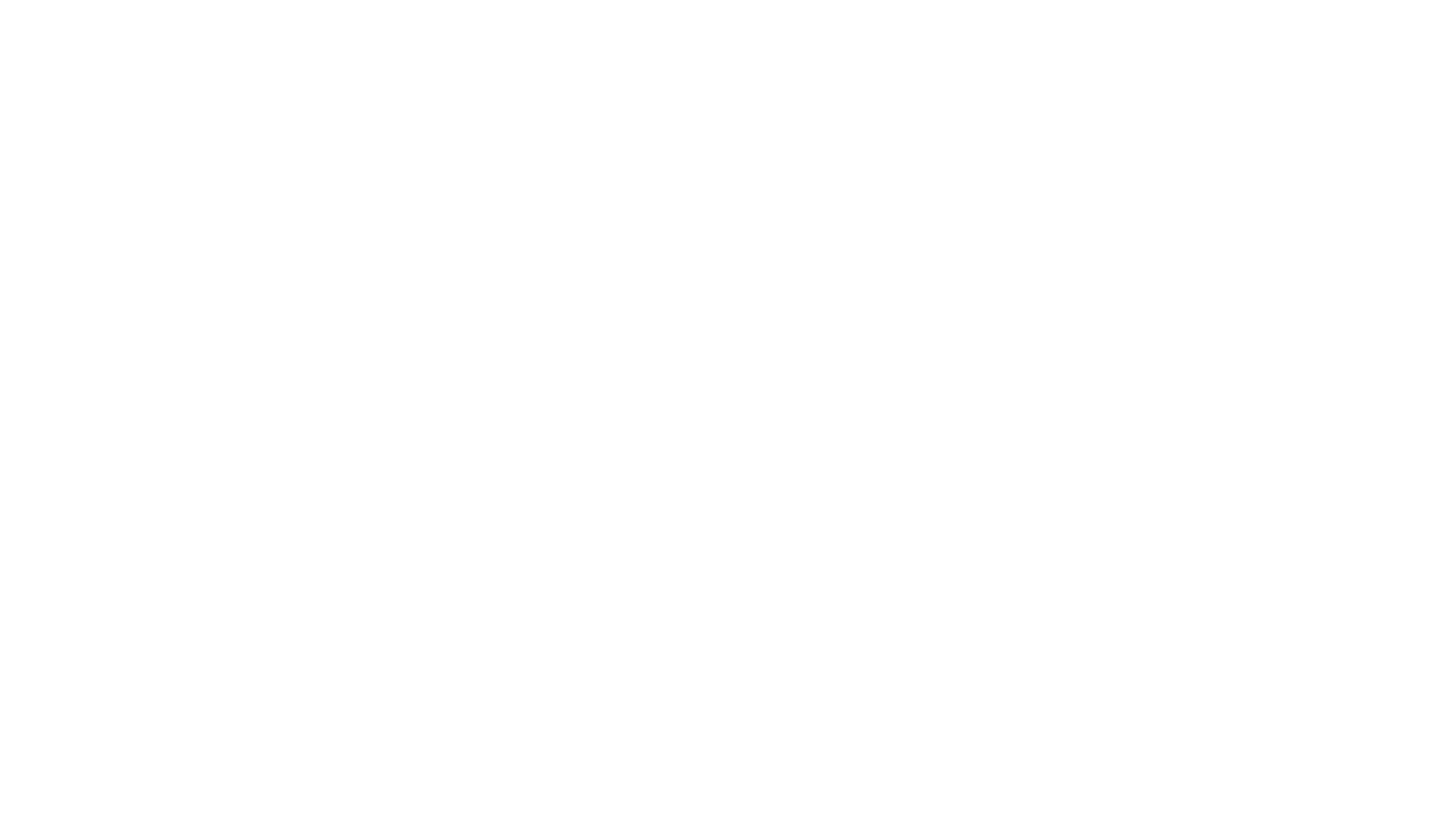 Questions?